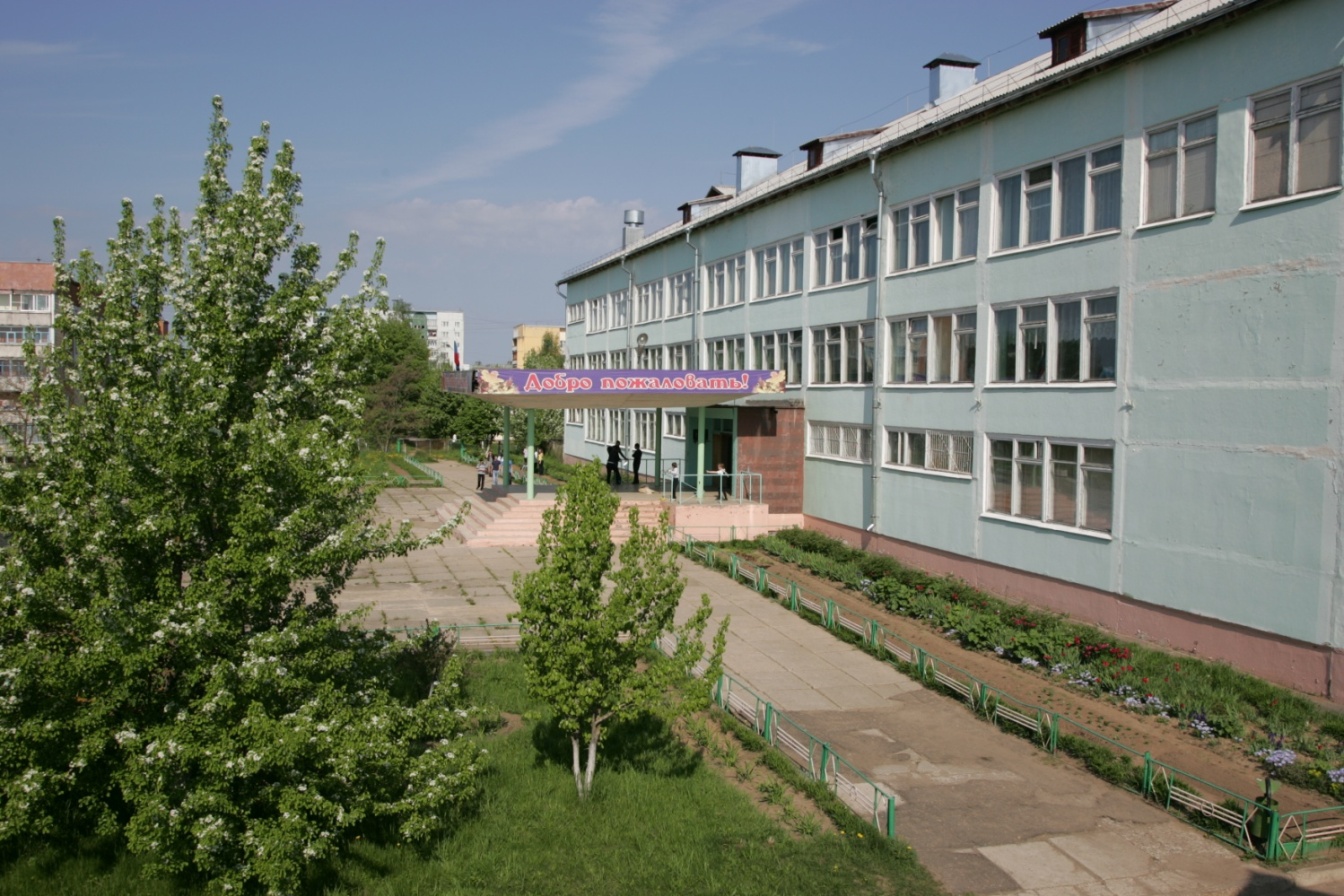 Муниципальное бюджетное общеобразовательное учреждение
«Дорогобужская средняя общеобразовательная школа №2 
имени кавалера ордена Мужества 
В.А. Шашина»
1883-2020
Сегодняшний день школы
В школе работают специалисты высокого уровня:

Из 52 педагогов:
 13 высшей категории
 16 первой категории
 14 награждены грамотой минобрнауки
 2 заслуженных учителя РФ
 1 почетный работник общего образования РФ
В школе обучаются  655 учащихся

Из них:
на первой ступени обучения  – 295
на второй ступени обучения – 297
на третьей ступени обучения - 63
Кабинет психологической разгрузки
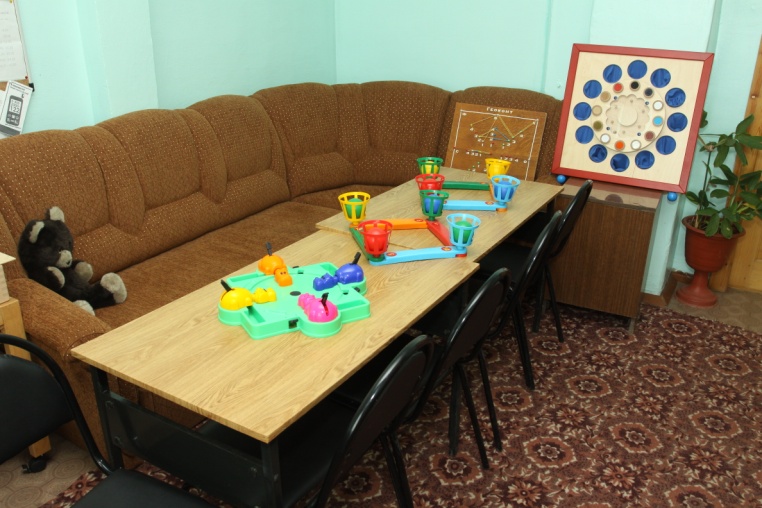 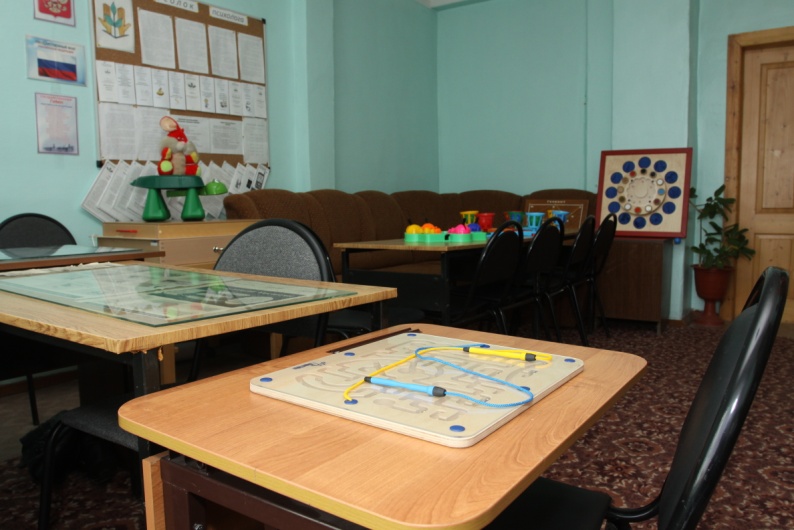 Тренажерный зал
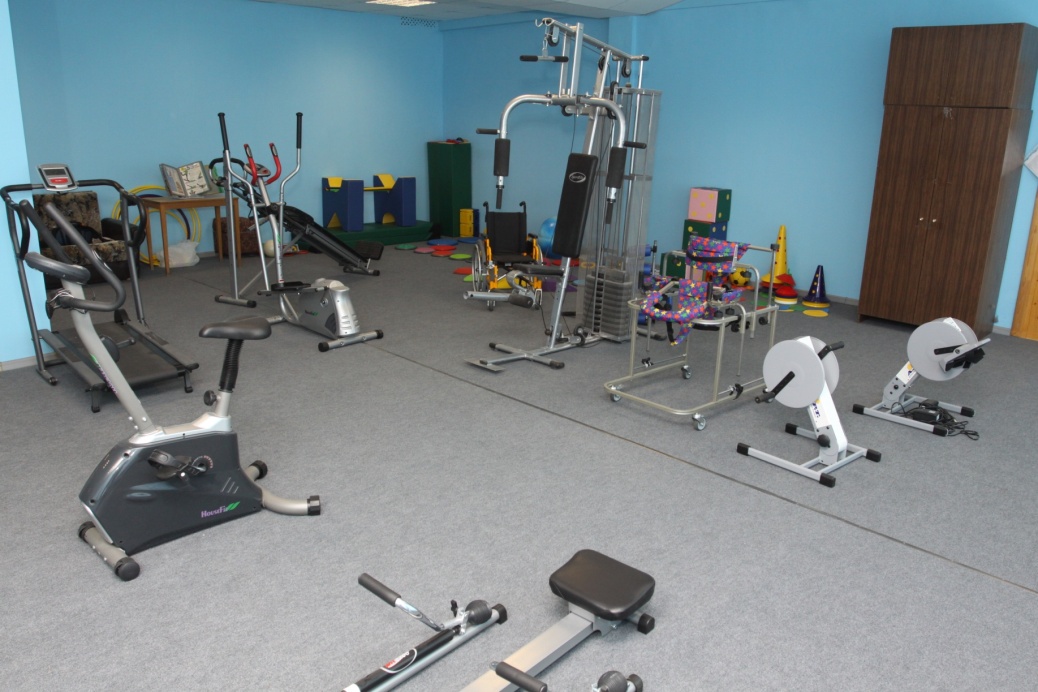 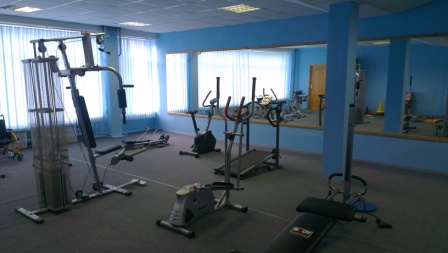 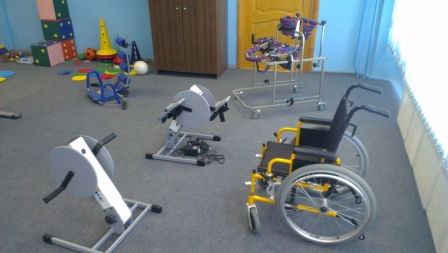 Спортивный зал
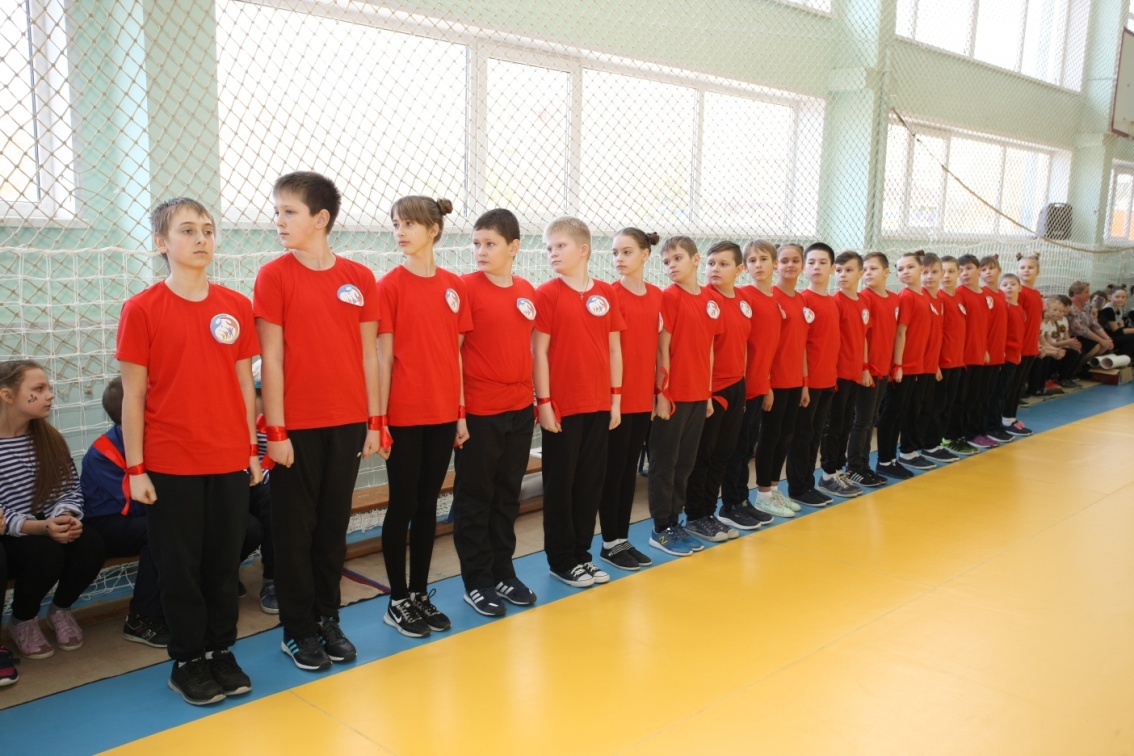 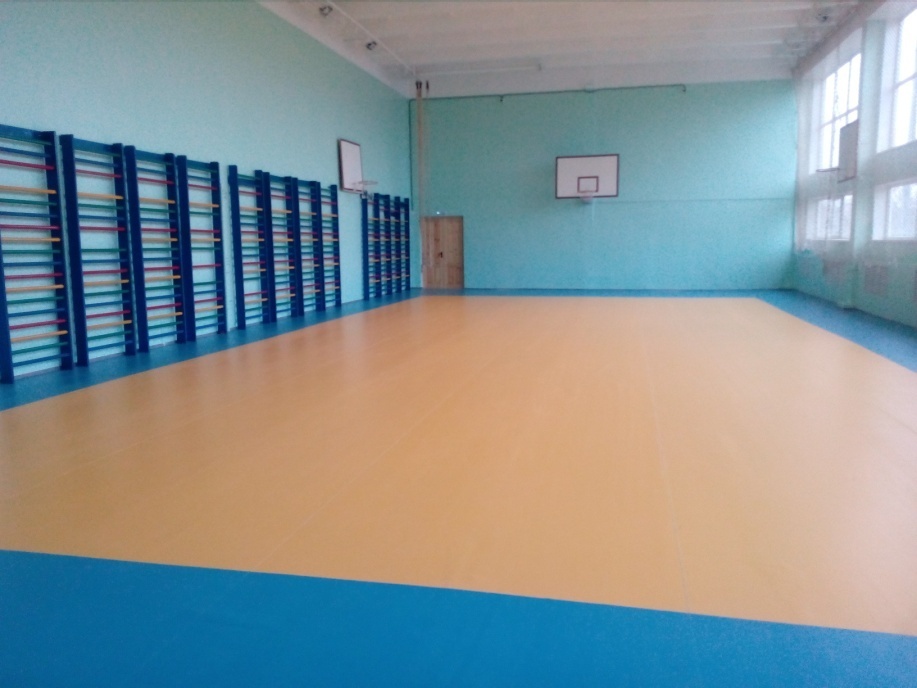 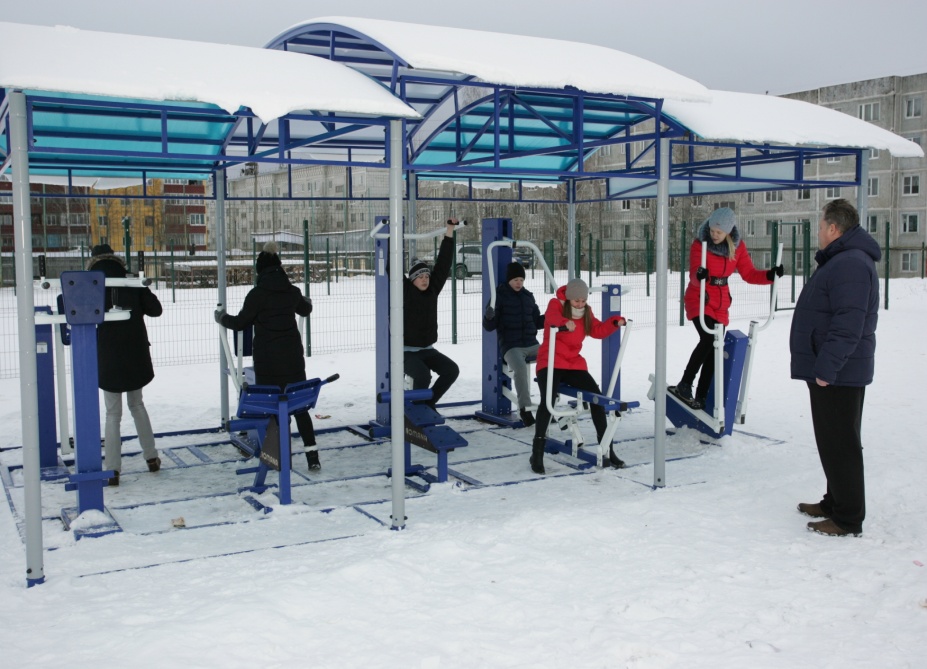 Актовый зал
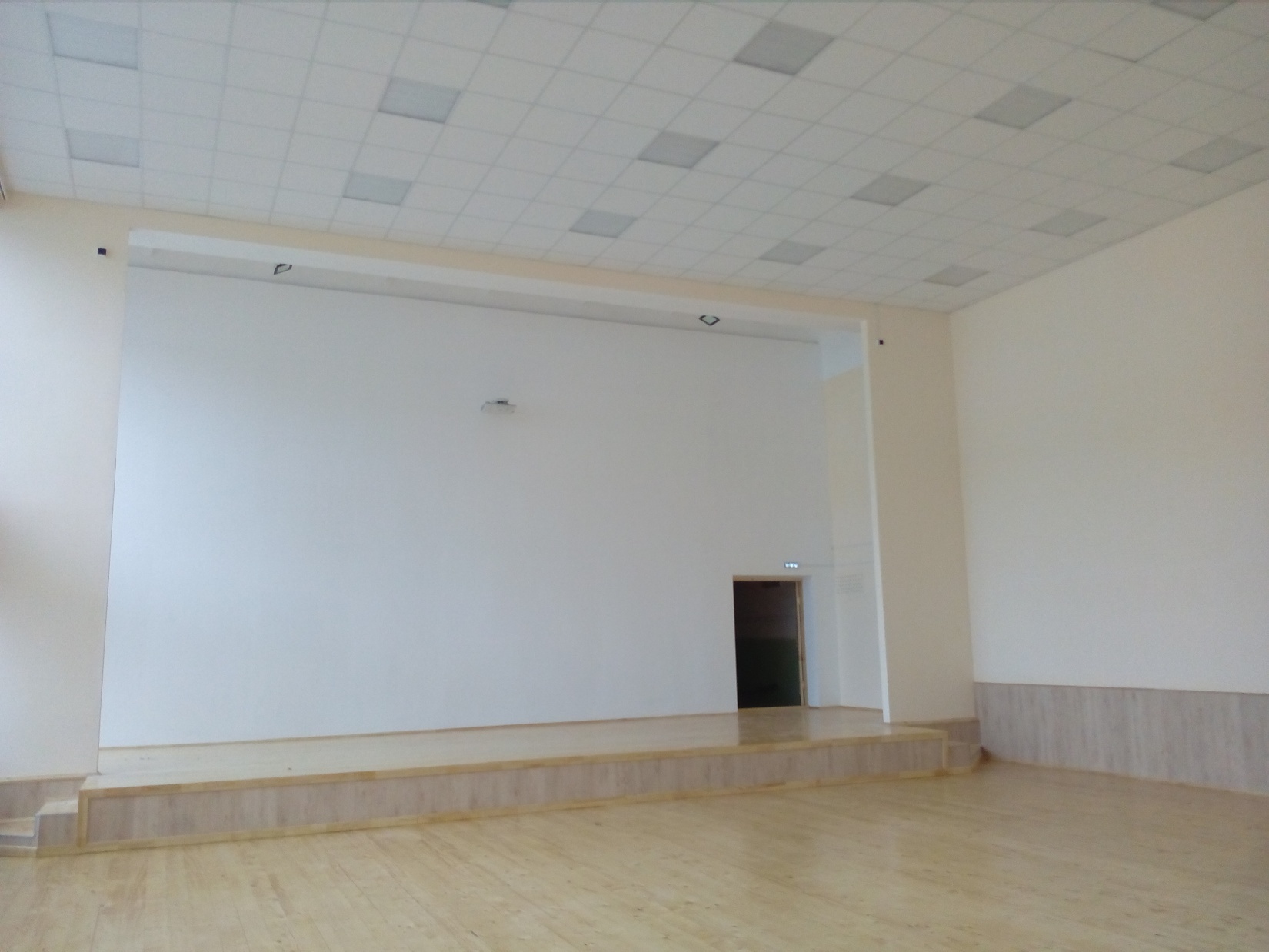 Учебные кабинеты, оснащенные
современным оборудованием
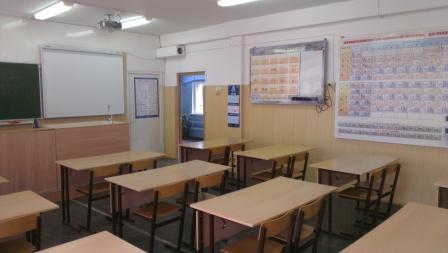 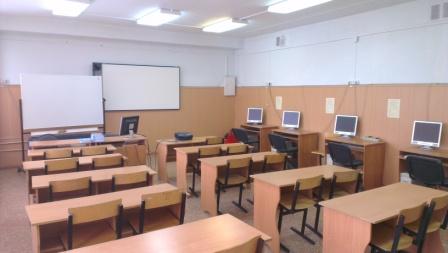 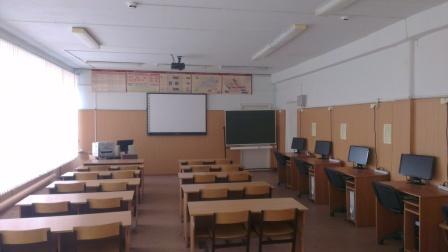 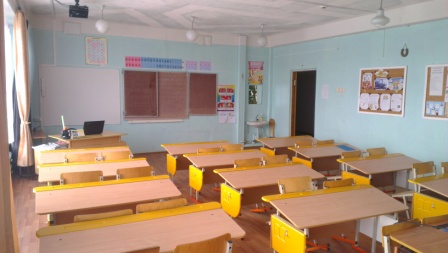 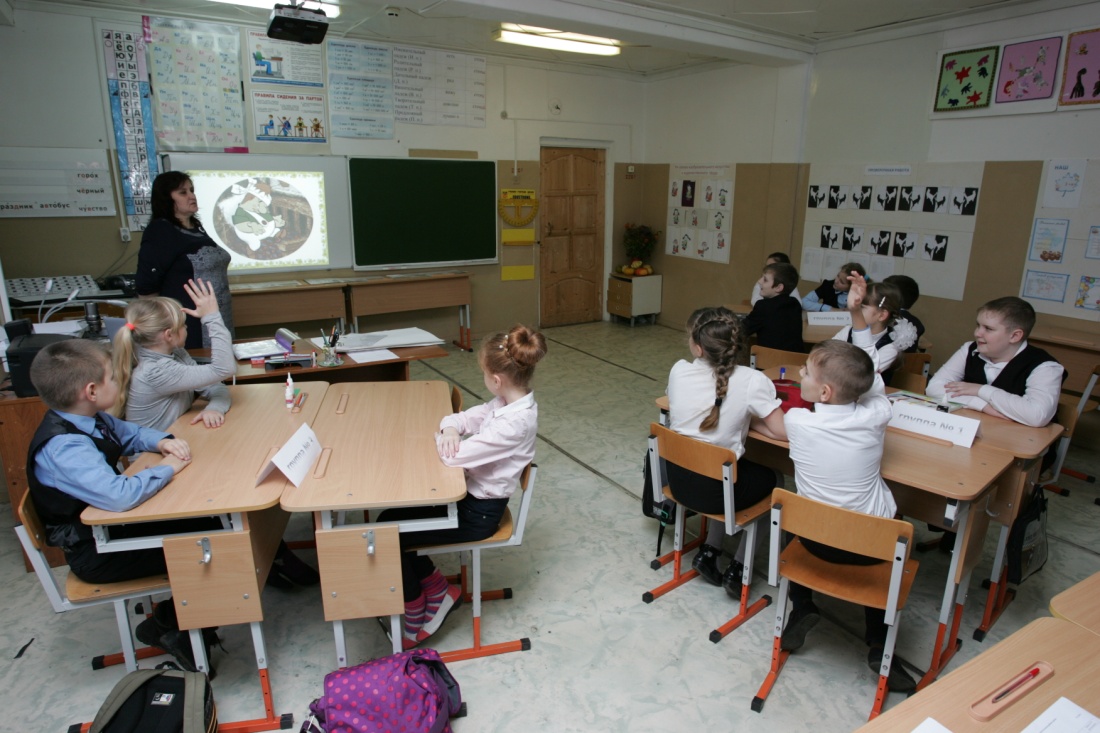 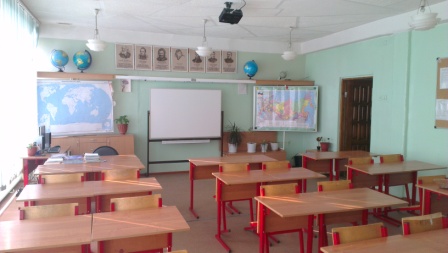 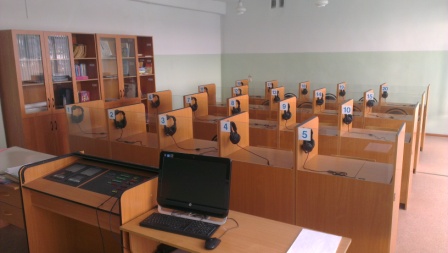 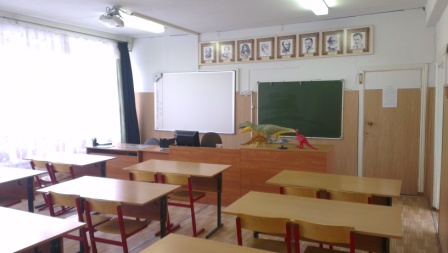 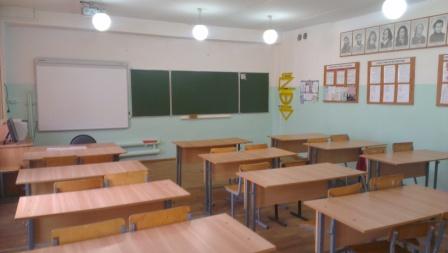 Столовая
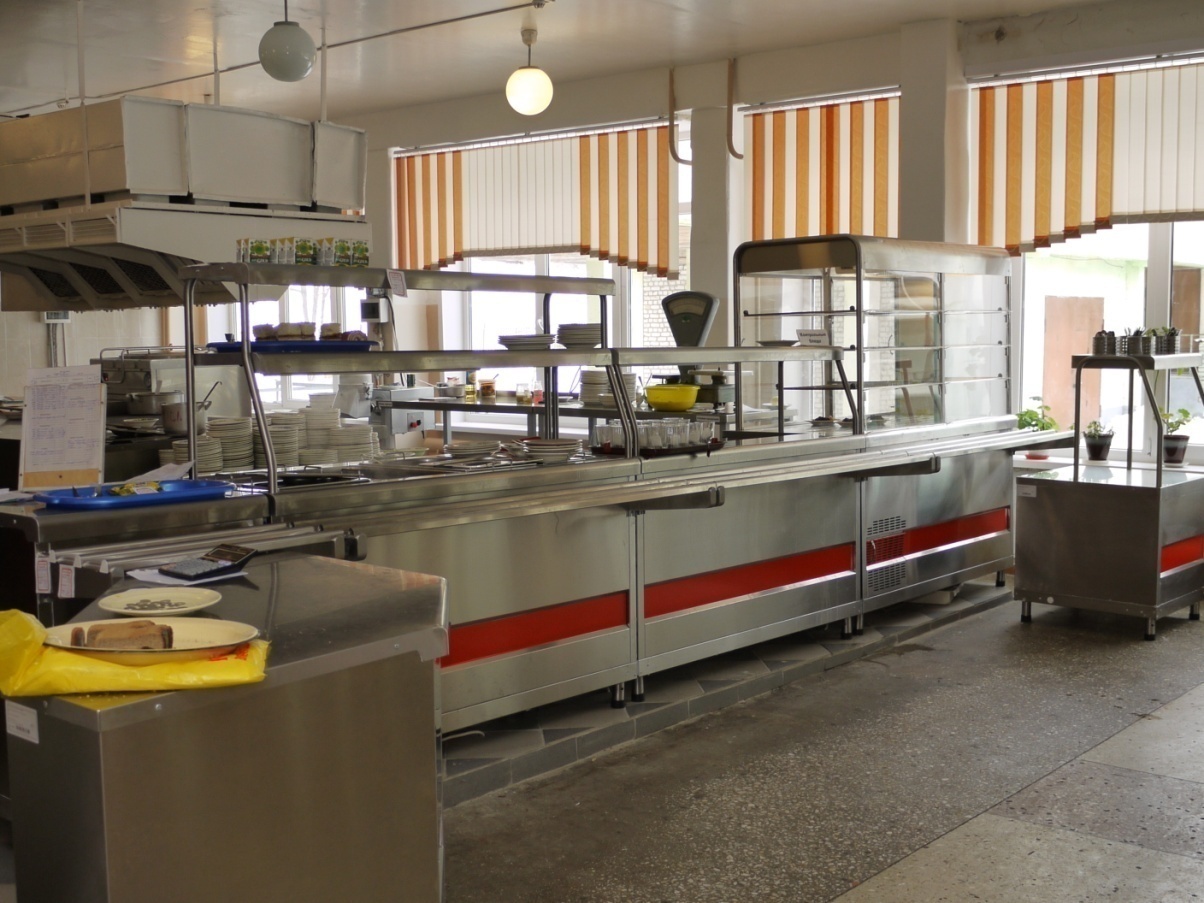 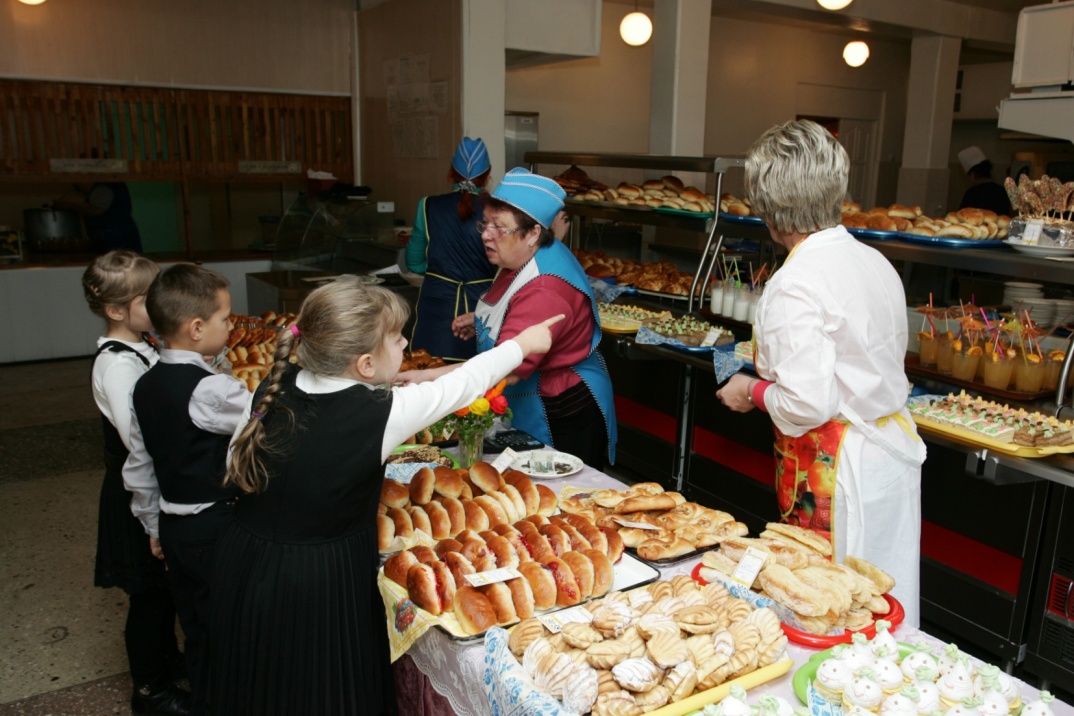 Занятия в библиотеке  приучают ребят самостоятельно пользоваться книгами при подготовке к урокам, факультативным занятиям
Для успешной работы в школе  созданы все необходимые условия:  
-организовано бесплатное горячее  питание в 1-4 классах, а также учащихся 5-11 классов из малоимущих семей;
- работают группы продленного дня; 
- функционирует система дополнительного образования; 
- обучающиеся обеспечиваются  учебниками;
- постоянно совершенствуется материально-техническая база школы.
С 2003года школа активно участвует в экспериментальной  работе:
2003 г. – школа участвует в эксперименте по введению единого государственного экзамена
2008 г. – школе присвоен статус муниципальной экспериментальной площадки по теме «Апробация учебно-методического комплекса Д.Б. Эльконина - В.В. Давыдова в начальной школе»; 
2009 г. – школа является экспериментальной площадкой по проведению мероприятий комплексной программы «Ареал Здоровья»;
2009 г. – школа участвует в эксперименте по апробации курса развития детской одаренности «Учусь творчески мыслить»;
2010 г. – школа является экспериментальной площадкой по внедрению ФГОС начального общего образования.
2011г.-школа является муниципальной экспериментальной площадкой по теме «Школа правовых знаний как средство формирования социально-правовой компетенции личности»
2012г.-школа является пилотной площадкой по введению ФГОС основного общего образования.
2016 г. – школа является муниципальной инновационной площадкой «Создание системы проектной и учебно-исследовательской деятельности педагогов и обучающихся в процессе реализации ФГОС как фактор повышения качества образования».
В 2007 году  школа стала победителем конкурса общеобразовательных учреждений, внедряющих инновационные образовательные программы и получила грант один миллион рублей в рамках ПНП «Образование» 
В 2009 году школа стала дважды победителем конкурса общеобразовательных учреждений, внедряющих инновационные образовательные программы и получила триста тысяч рублей в рамках ПНП «Образование»
Дополнительные услуги, оказываемые школой
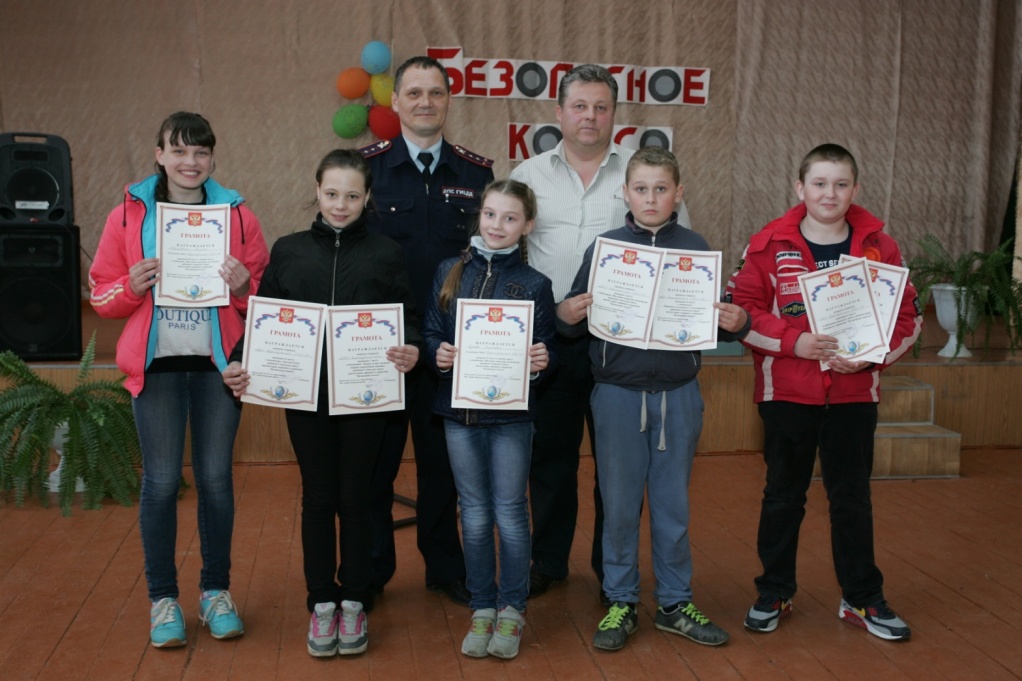 Акробатический коллектив «ИКС»
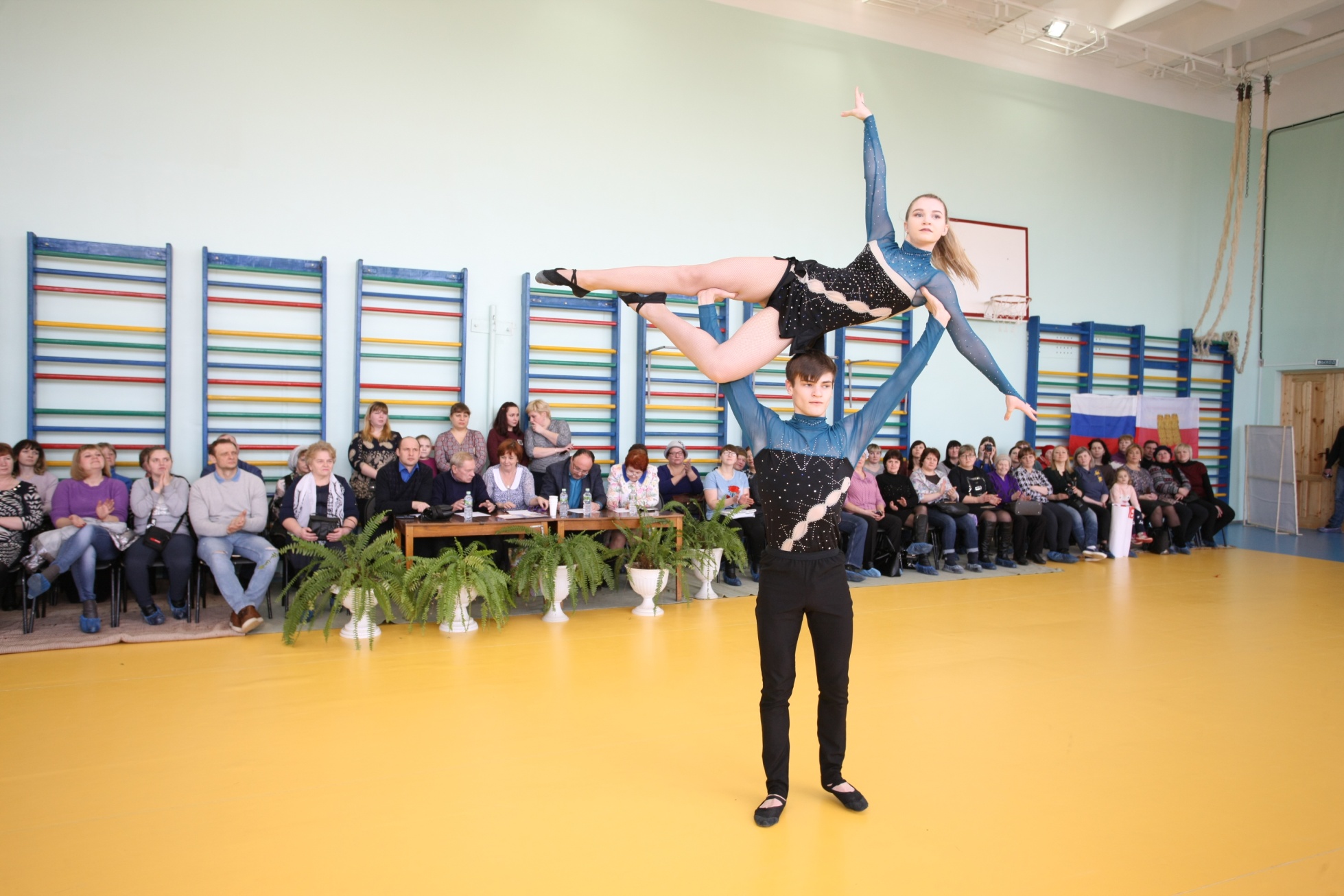 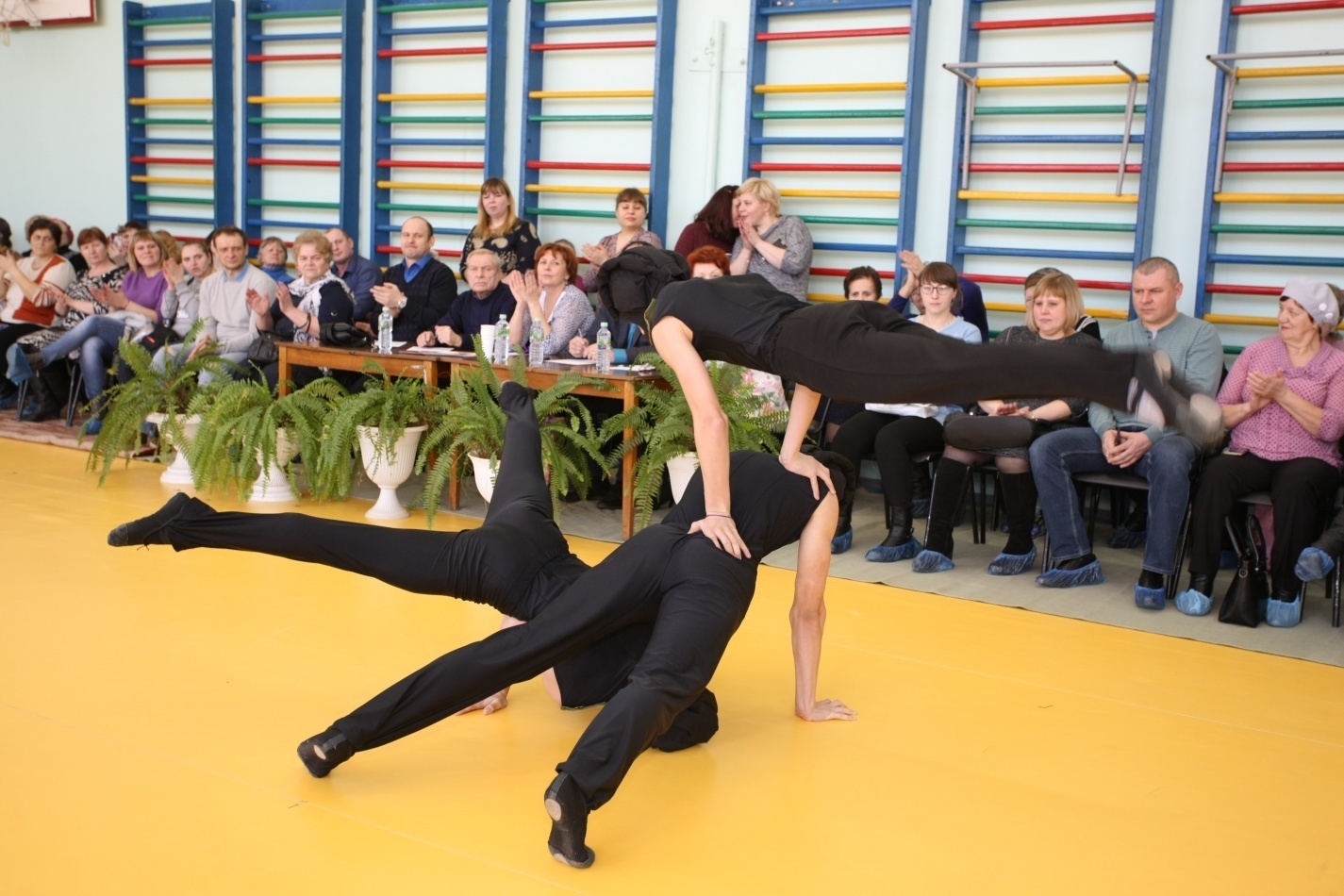 Юннатский кружок
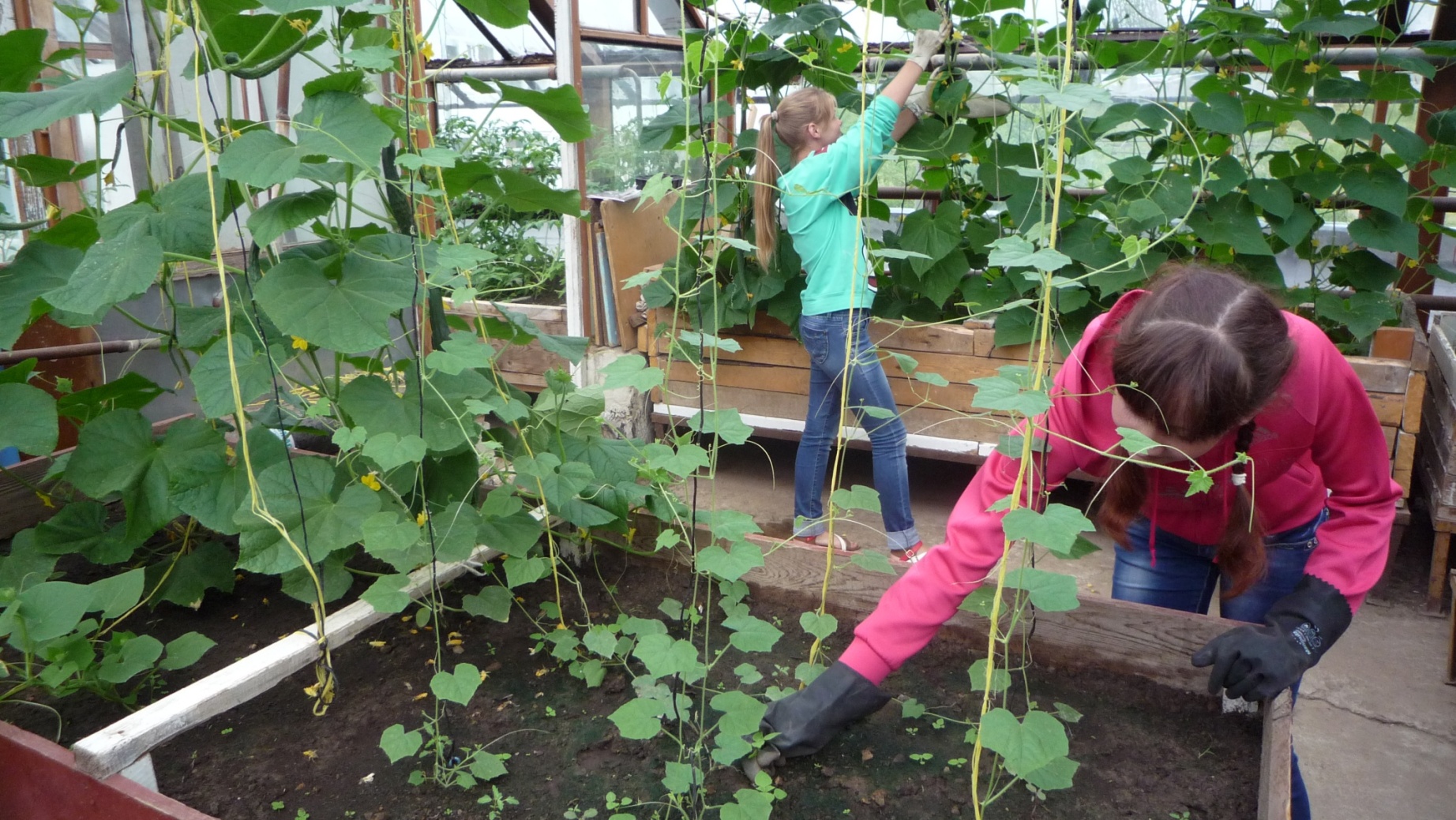 Детское общественное объединение «Дорогобужата»
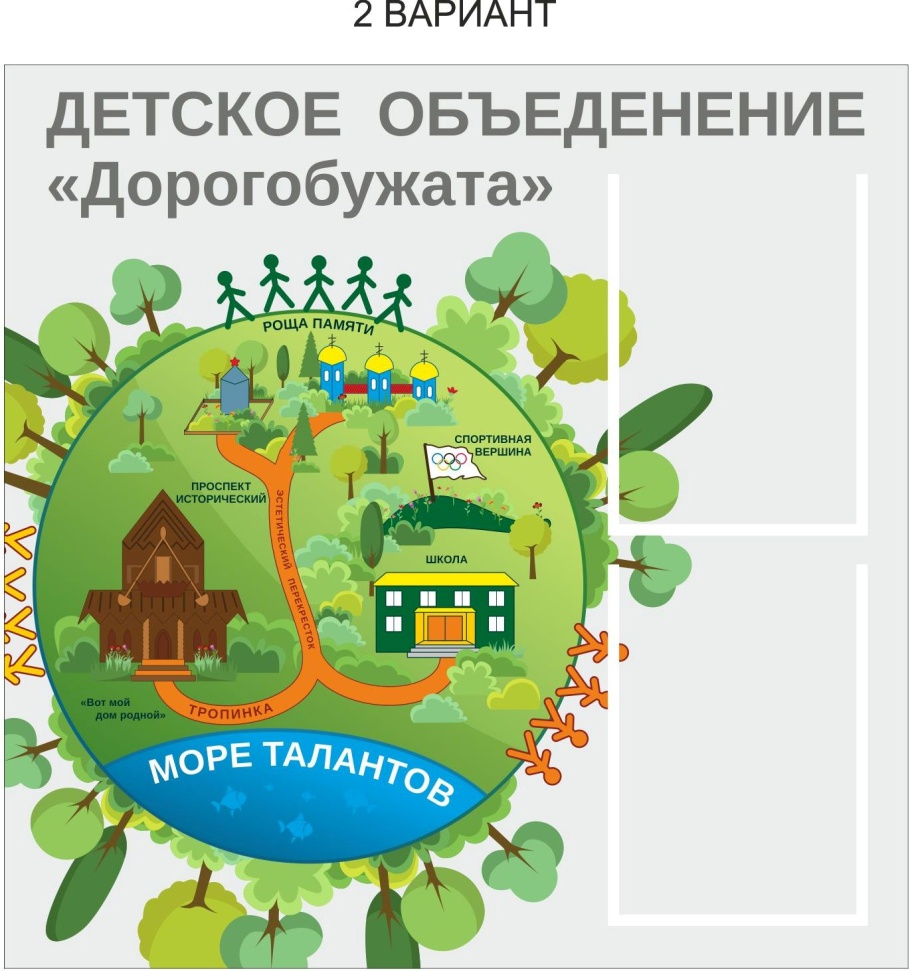 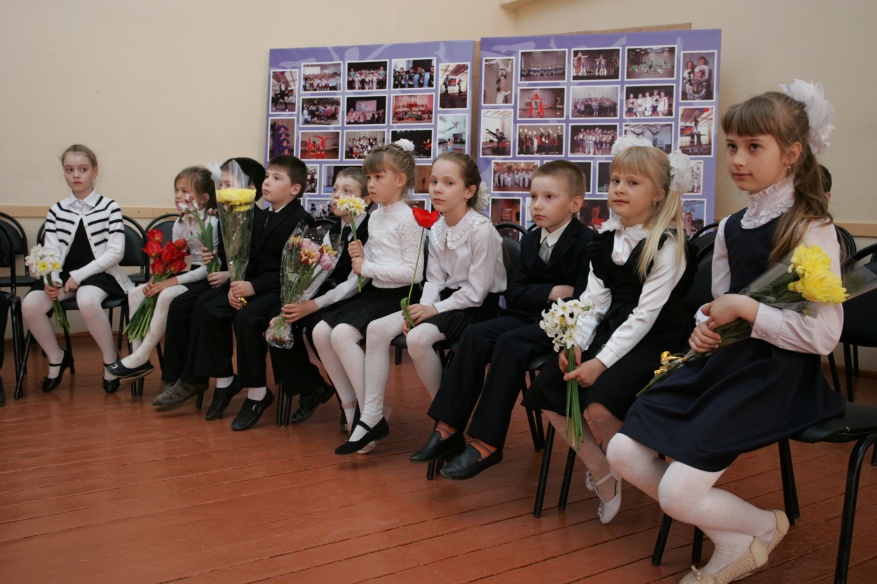 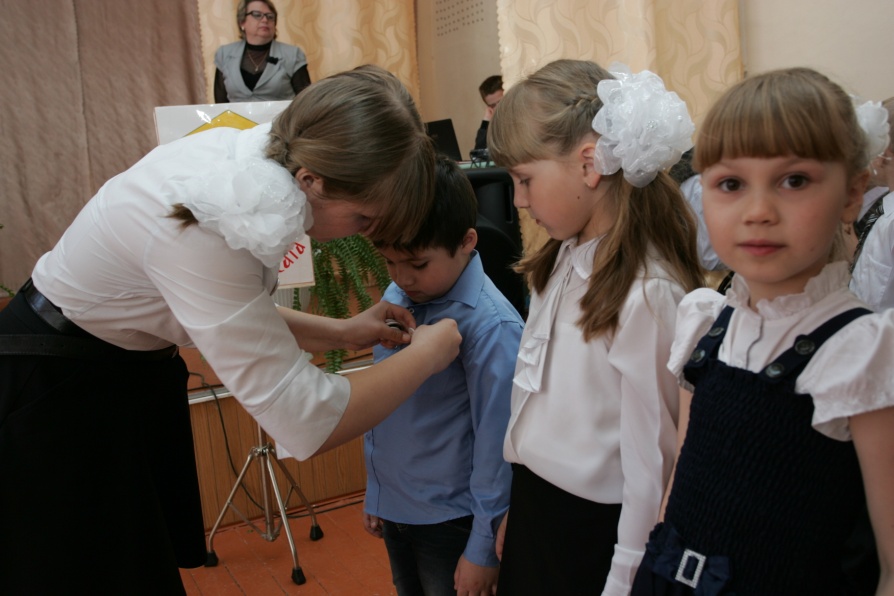 В творческих объединениях, секциях, кружках и клубах различной направленности как в школе, так и вне её занимается 96% обучающихся школы.

В школе создана атмосфера творчества, коллектив силён своими традициями.  На высоком эмоциональном творческом уровне проходят традиционные дела школы.
Школьный музей стал центром духовно – нравственного и патриотического воспитания школьников
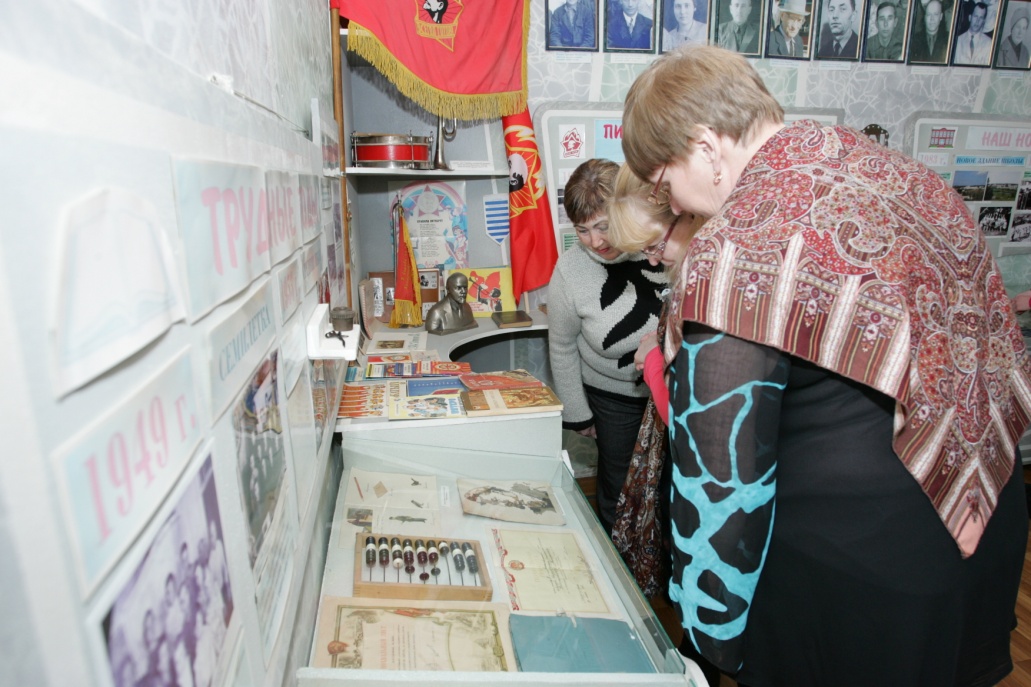 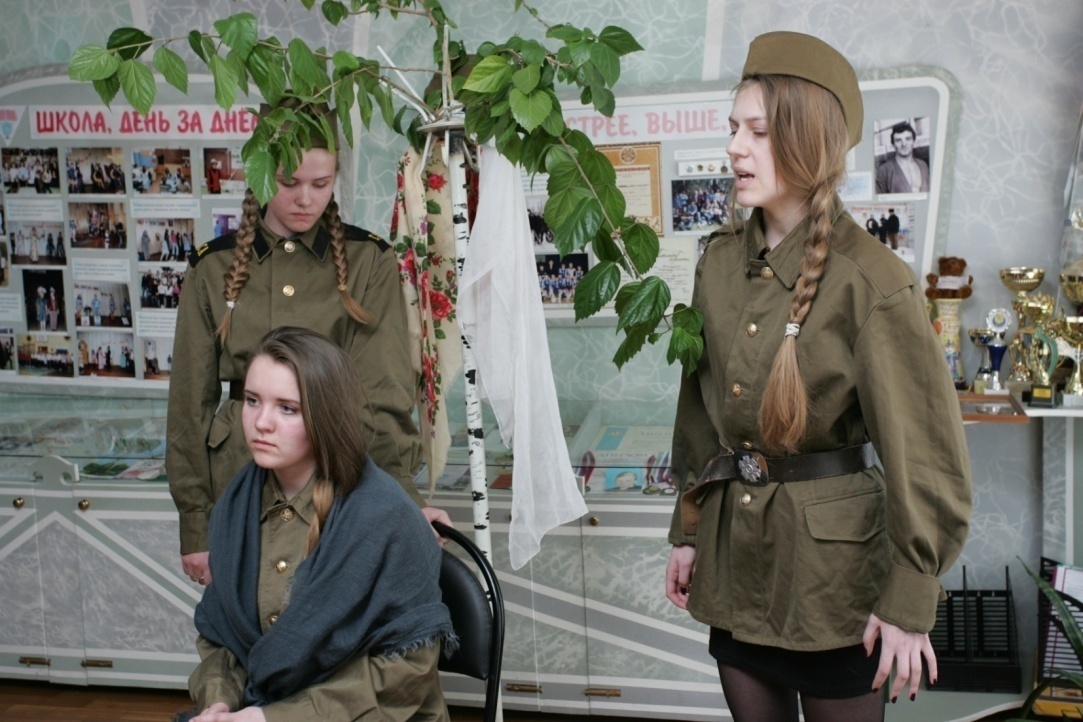 Литературно-краеведческая  экспозиция «Земля любви моей»
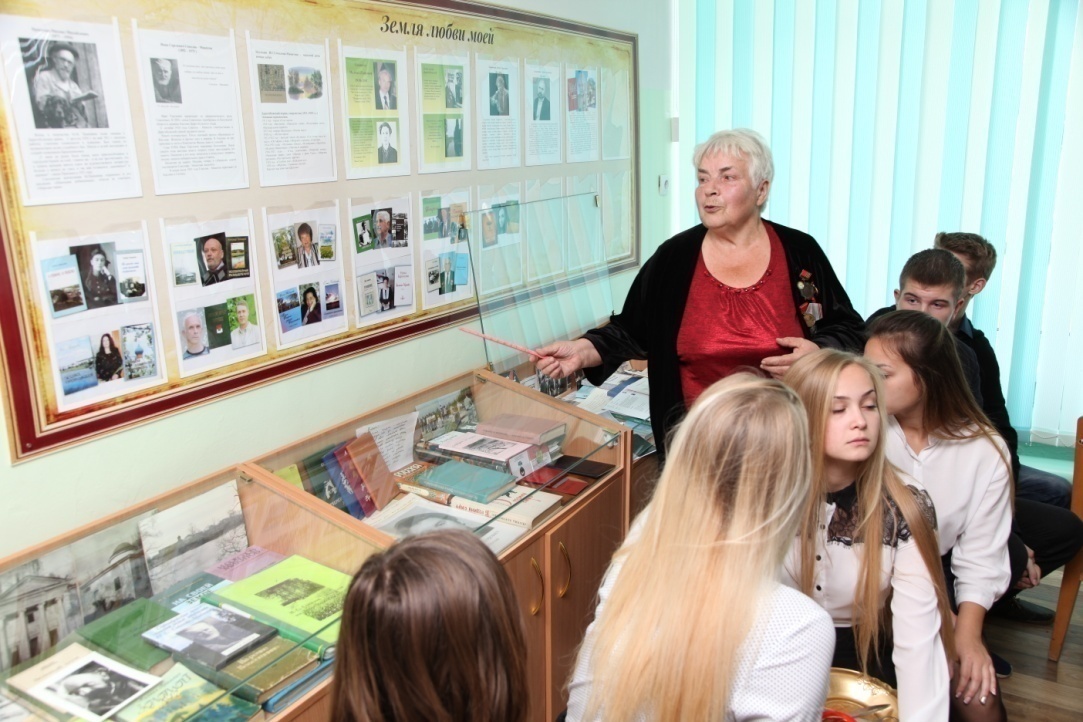 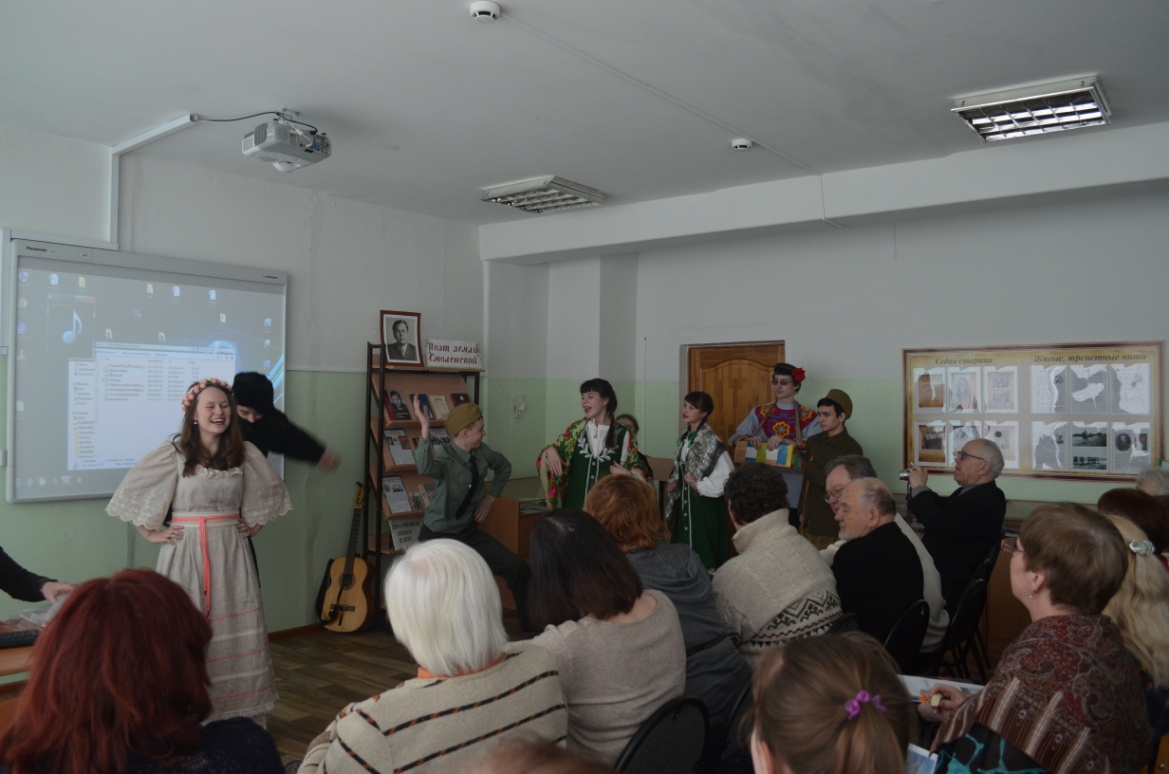 До встречи 
1 сентября!